Будова плодового тіла і гіменофору шапкового гриба печериці Agaricus bisporus
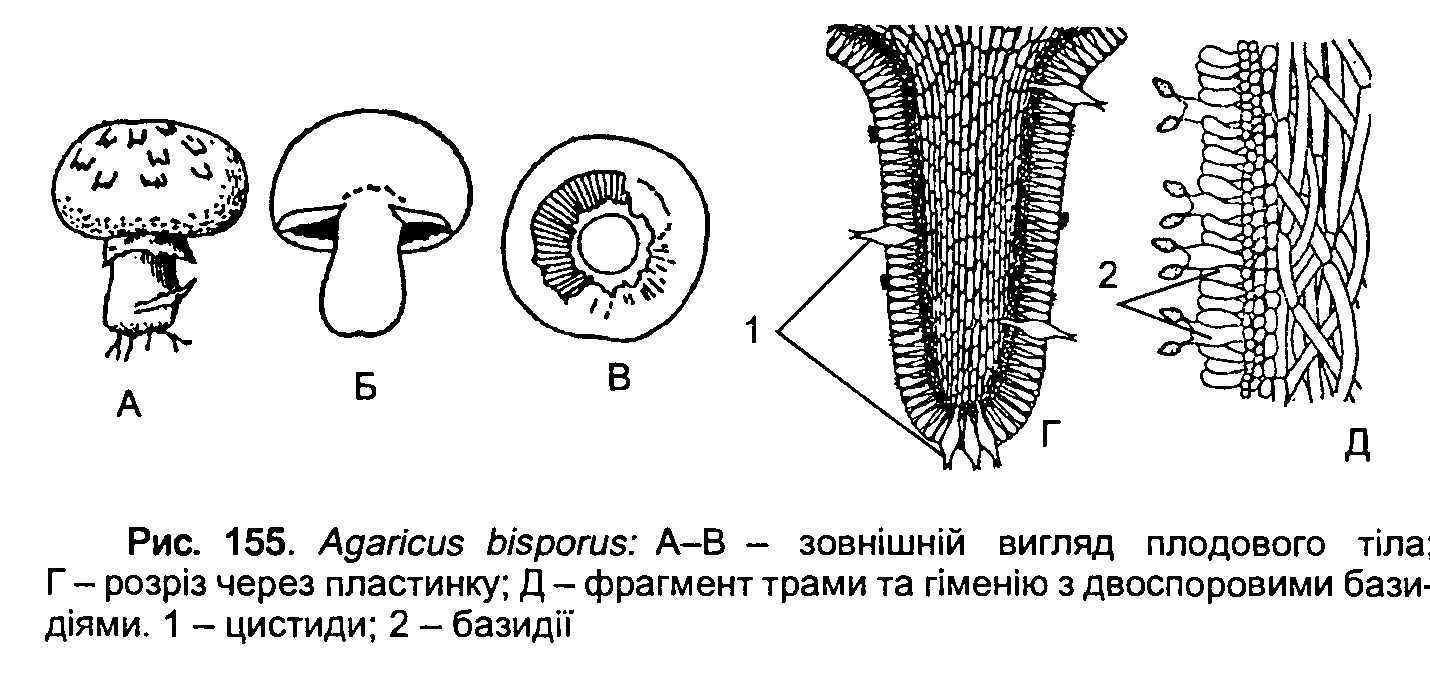 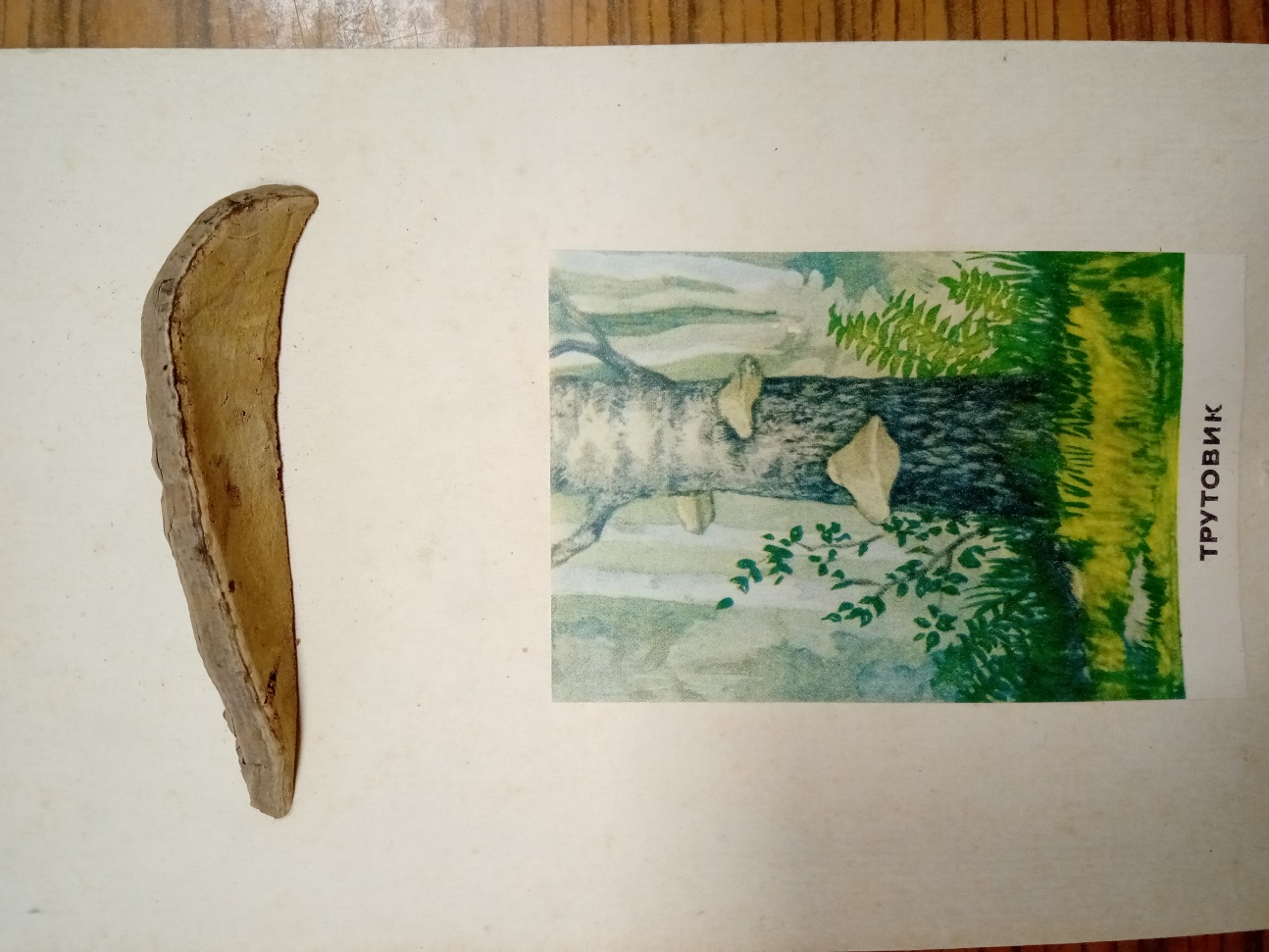 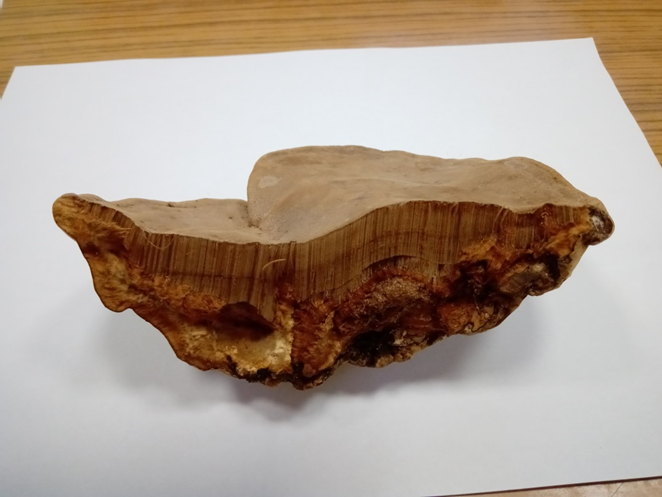 Будова плодового тіла і гіменофора трутовика справжнього Fomes fomentarius
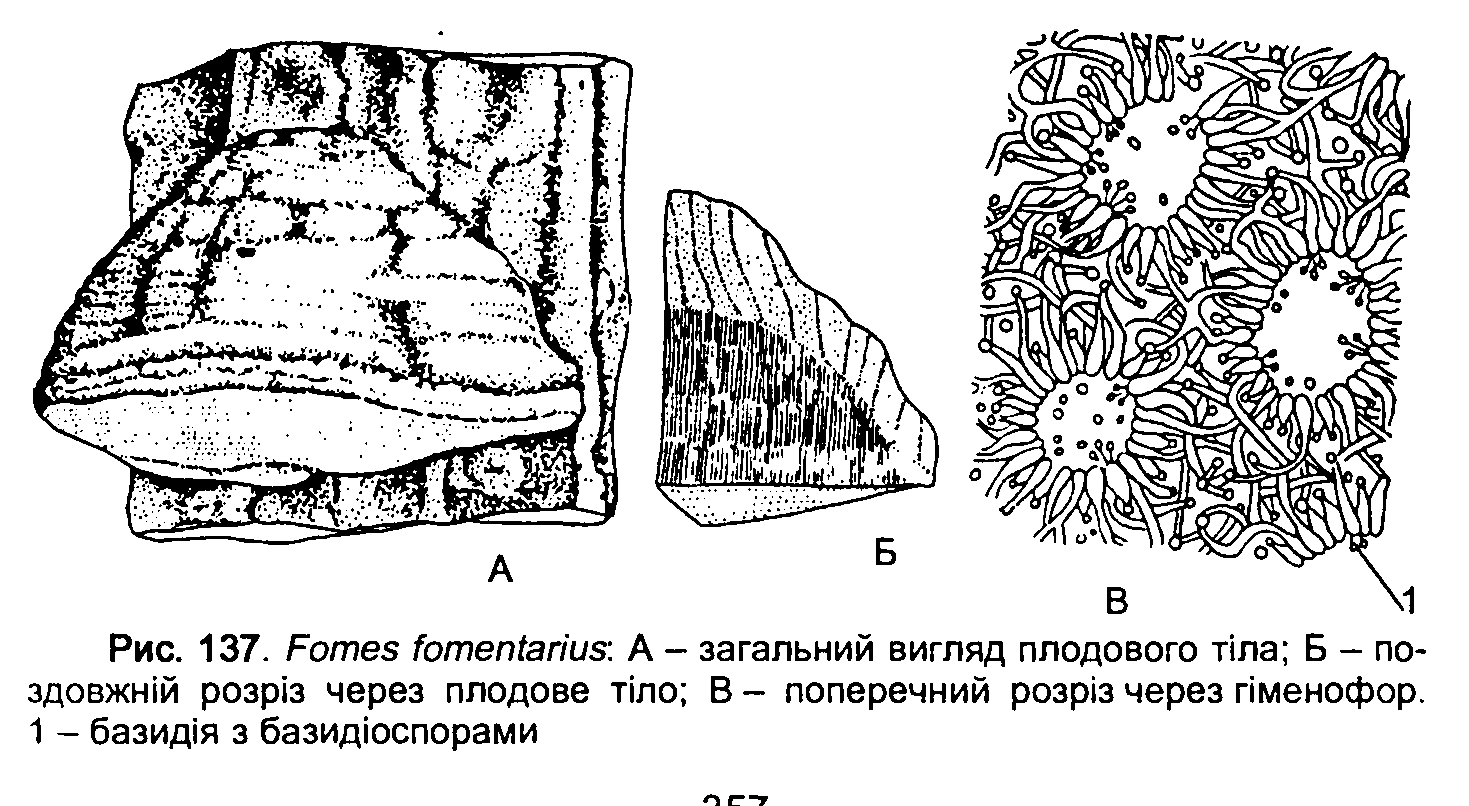 Схема циклу розвитку летючої сажки пшениці Ustilago tritici
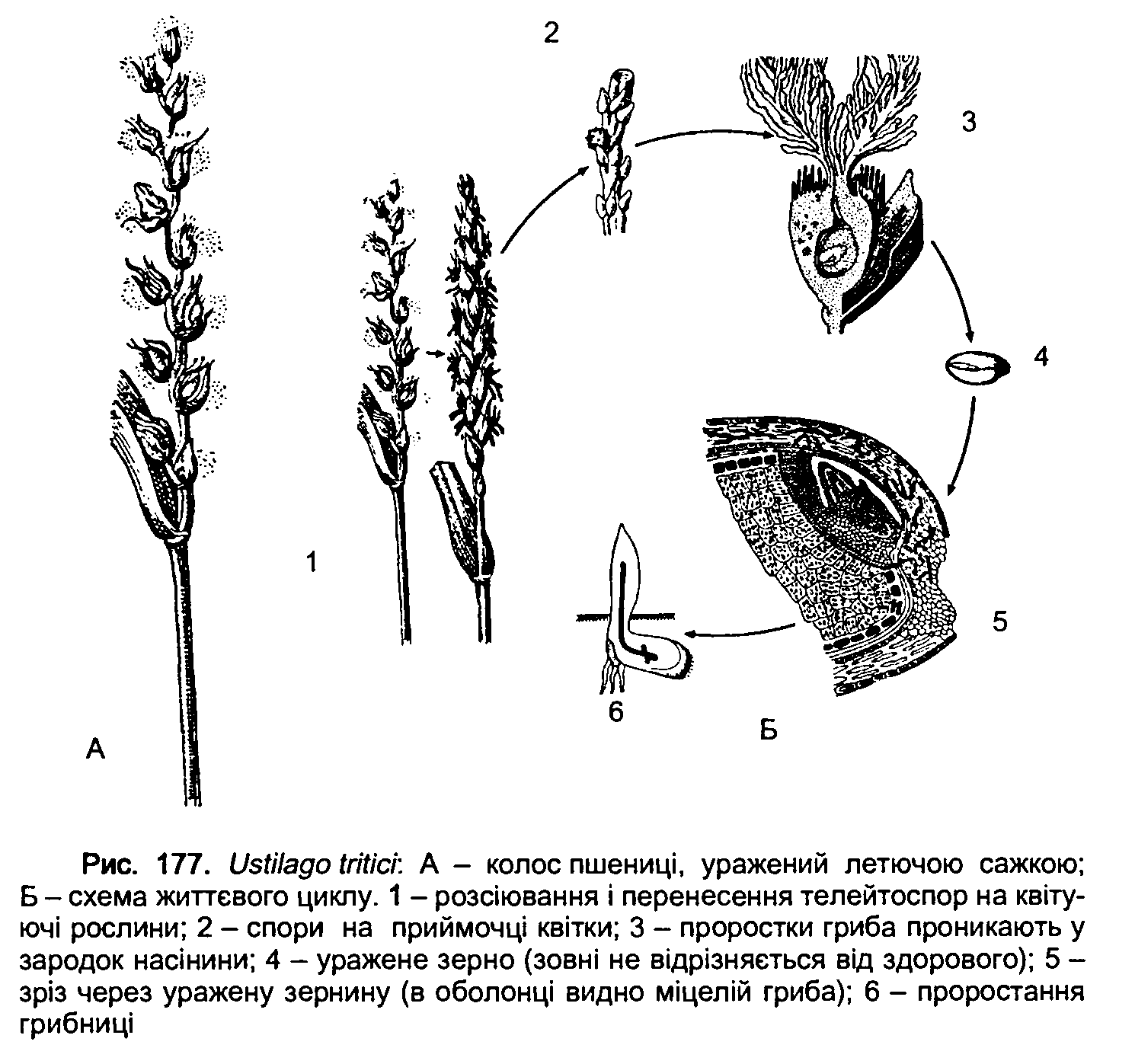 Схема циклу розвитку твердої сажки пшениці Tilletia caries
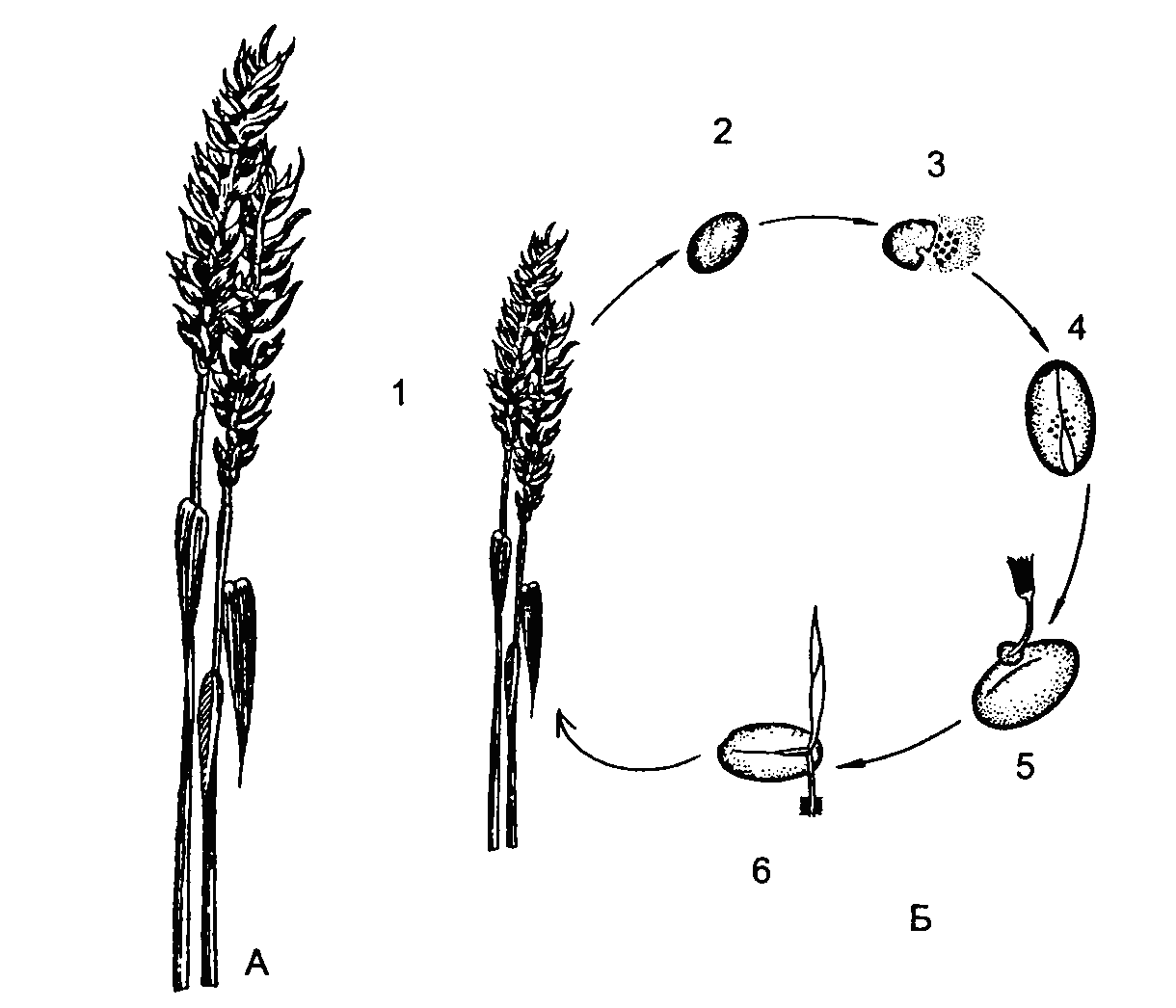 Розглянути пікностадію з пікноспорами на верхній поверхні листа барбарису, ецидіостадію з ецидіоспорами на нижньому боці листа барбарису, уредостадію з уредоспорами на листках злаків, двоклітинні телейтоспори, які служать для перезимівлі грибів на сухих листках злаків.
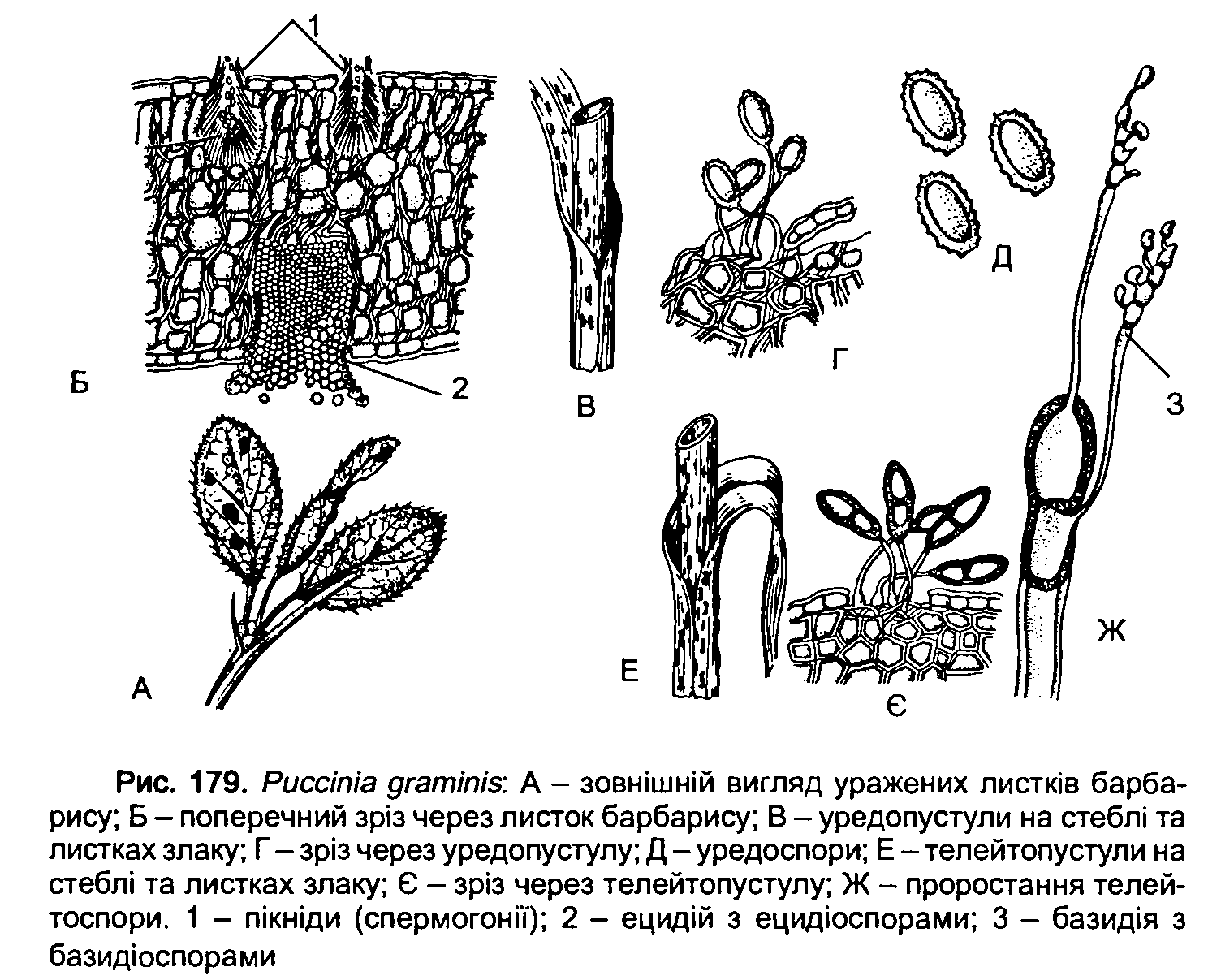 Линейная ржавчина пшеницы (Puccinia graminis) на барбарисе
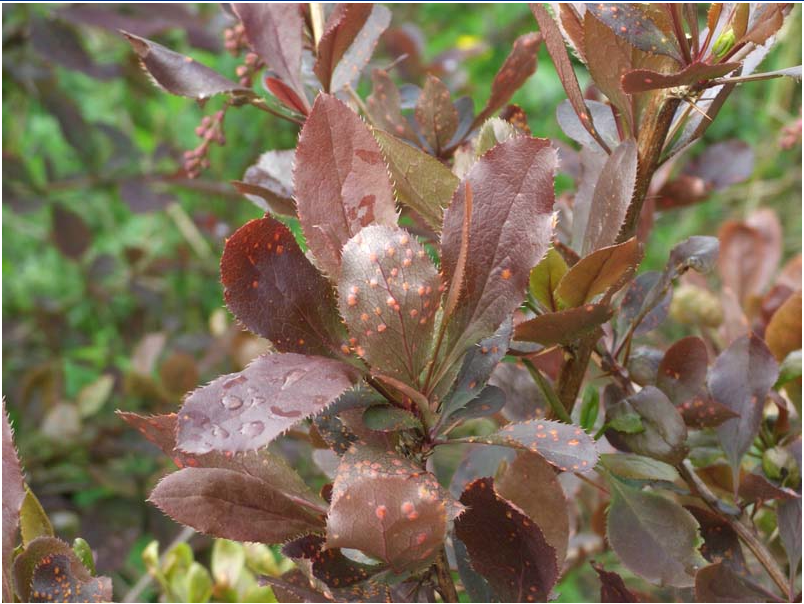 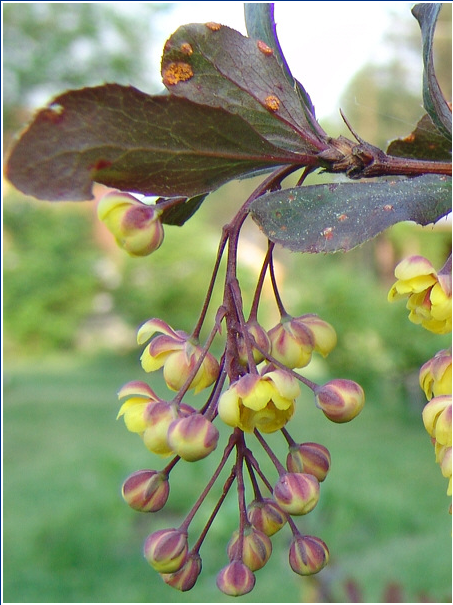 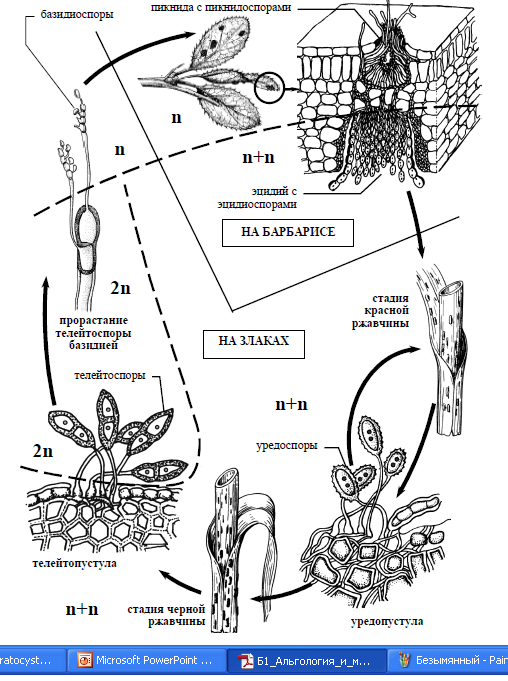 Схема циклу розвитку іржі злаків Puccinia graminis